Ульяновский государственный университет
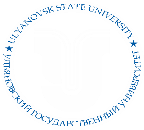 Об инновационных формах и методах работы по профессиональному самоопределению абитуриентов
Расширение образовательных возможностей и профессиональных горизонтов учащихся
Ульяновский государственный университет
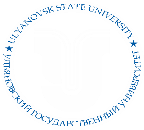 Расширение образовательных возможностей и профессиональных горизонтов учащихся
Лицеи 11,20,40, гимназии 33, 34, школы 6,69,72,74
Физика, математика, информатика,
Университарий
Создание условий для реализации индивидуальных траекторий старшеклассников через сопровождение проектно-исследовательской деятельности
Создание образовательной среды для привлечения талантов
Курсы в р.п.Новоспасское
Программы работы с профильнымим классами
Курсы для талантливых школьников
Курсы в г.Инза, Кузоватово, Сенгилей
Довузовская подготовка
Региональный фонд поддержки талантов  «ПотенциалПлюс»
Развитие кружковой работы
Конст
руиро
вание
Робо
тотех
ника
Курс Аэро
Курсы в Заволжском районе
Дистанционные курсы
Подготовка 
к 
ЕГЭ
До 2017 г.
С 2017 г.
Планируется с 2018 г.
Создание филиалов
Ульяновский государственный университет – опорный вуз региона
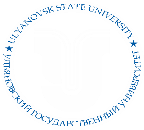 У Н И В Е Р С И Т А Р И Й
Молодежная медицинская академия
объединение школ юных исследователей – новые формы организационно-методической среды выявления, привлечения и профессионального определения талантливых школьников:
- Активизация деятельности школ
- Открытие новых программ: МАИТ, МАА, МЛА, ДИЦ, ЦИИ и др.
 Создание филиалов молодежных академий в районах области
Молодежная академия информационных технологий
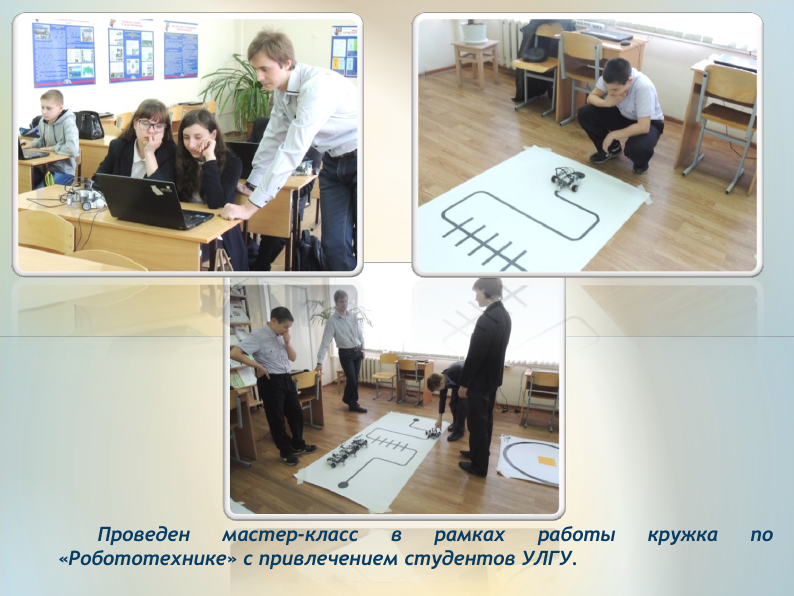 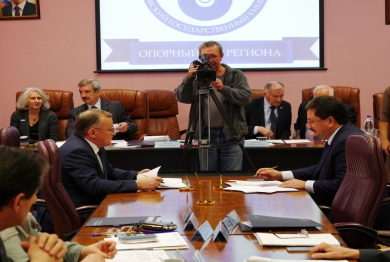 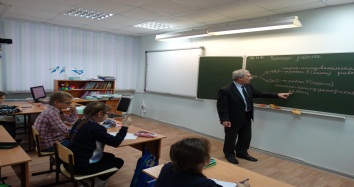 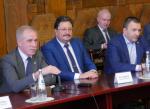 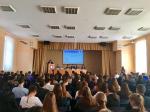 Занятие в школе  №74
Подписание Соглашения 24.10.2017
Работа в проектных офисах в Димитровграде и  Инзе
Молодежная финансово-экономическая академия
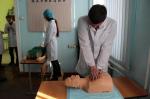 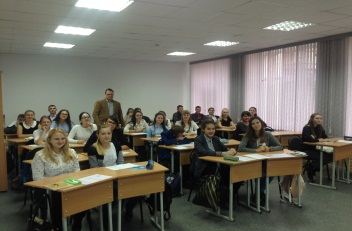 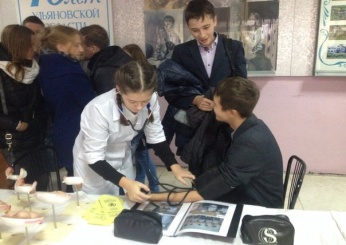 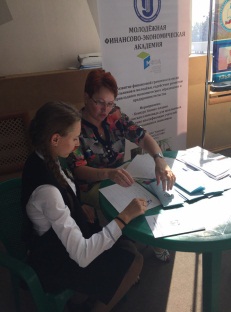 Кружок робототехники
Школа юного эколога
Созданы филиалы в Новоспасском, Кузоватово и др.
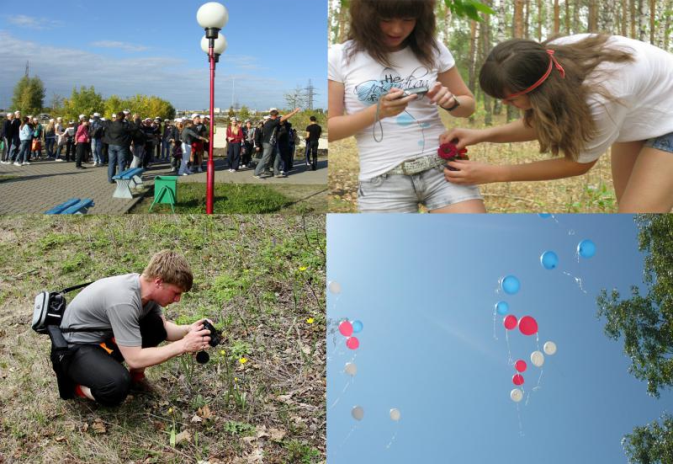 Молодежная лингвистическая академия
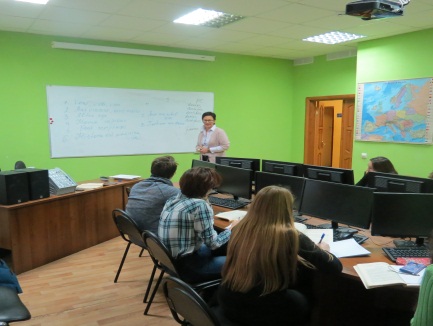 Молодежная правовая академия
Создан филиал в г.Инза
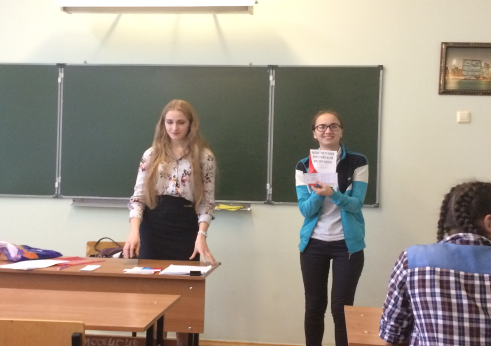 Школа 3D моделирования
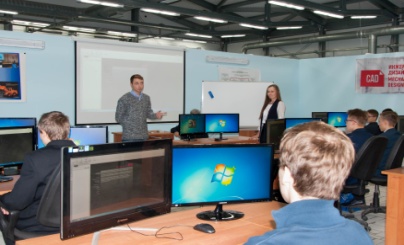 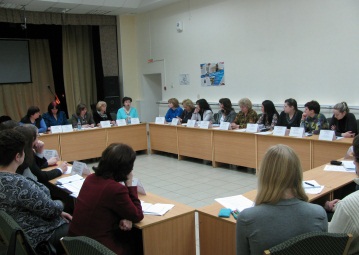 Ульяновский государственный университет – опорный вуз региона
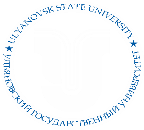 Расширение образовательных возможностей и профессиональных горизонтов учащихся
Заключительный этап по Информатике
Заключительный этап по Физической культуре
Отборочные туры: математика, обществознание, экономика, право и др.
Всероссийская олимпиада  школьников
(МОН РФ)
История 
История российской государственности  
Математика 
Физика
Международные отношения 
Обществознание
2016-2017
4 направления
350 участников
Отбор молодых талантов
МИО «Звезда»
 (в партнерстве с СМР и МОН УО)
Олимпиада «Ломоносов» 
(МГУ)
2017-2018
8 направлений
7096 участников
Региональные конкурсы  
(МОН Ульяновской области)
Университетские олимпиады
(УлГУ)
Чемпионаты “WorldSkills” и “JuniorSkills”
Интеллектуальные игры эрудитов
Конкурс проектных работ школьников
11 предметных олимпиад
16 профильных олимпиад и конкурсов
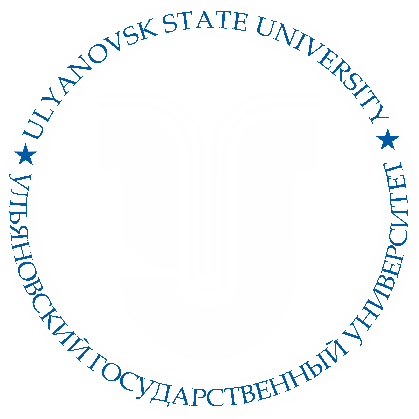 БЛАГОДАРИМ ЗА ВНИМАНИЕ!